CONCORRENZA QUASI PERFETTA
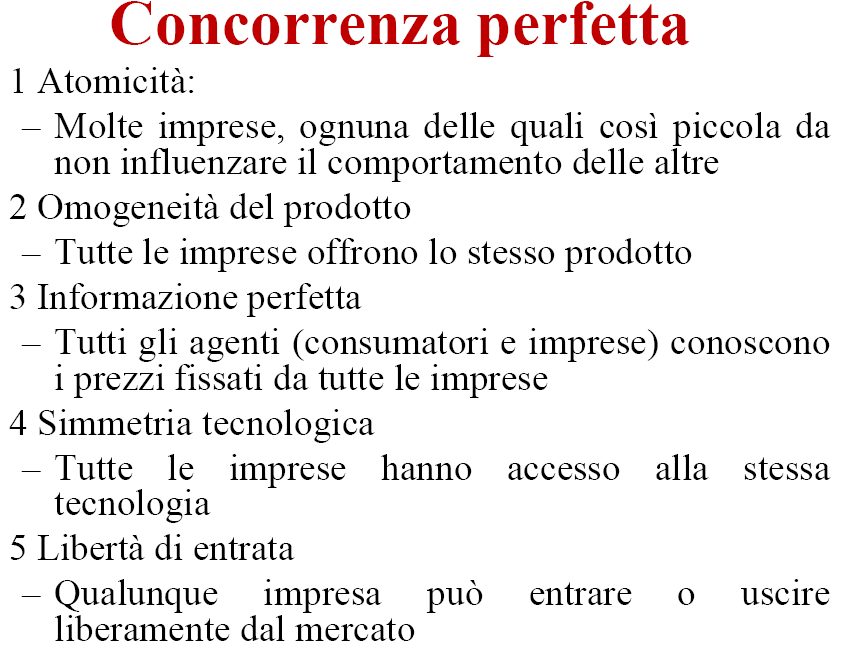 1. La c.p. induce il livello di produzione efficiente2. Tutte le imprese adottano la stessa tecnologia e hanno la stessa dimensione3. Il numero delle imprese presenti sul mercato è quello efficiente3.  Data la tecnologia esistente, la c.p. consente di raggiungere l’efficienza allocativa5. Nel lungo periodo i profitti sono nulli
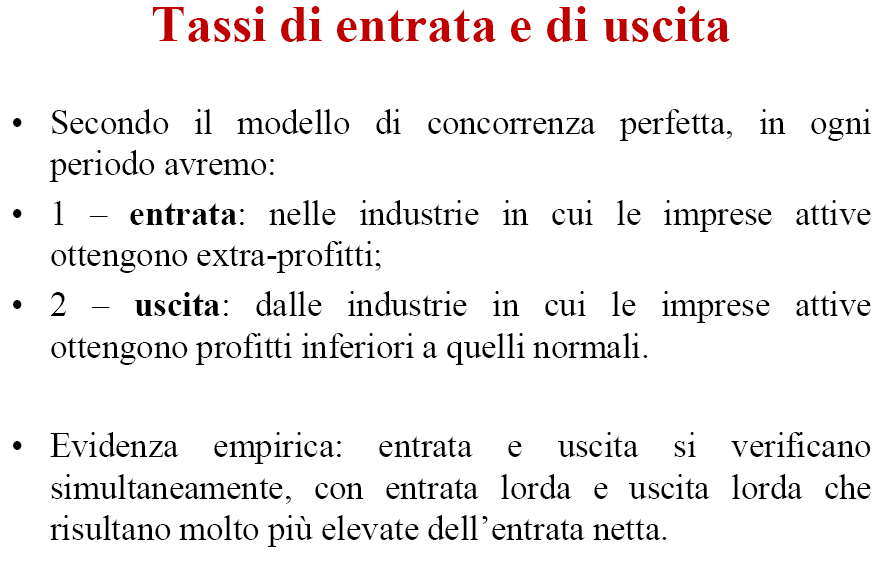 I fatti stilizzati:1. La dimensione delle imprese non è la stessa per tutte le imprese presenti in un mercato2. Entrata e uscita avvengono simultaneamente3. Profitti positivi anche nel lungo periodo
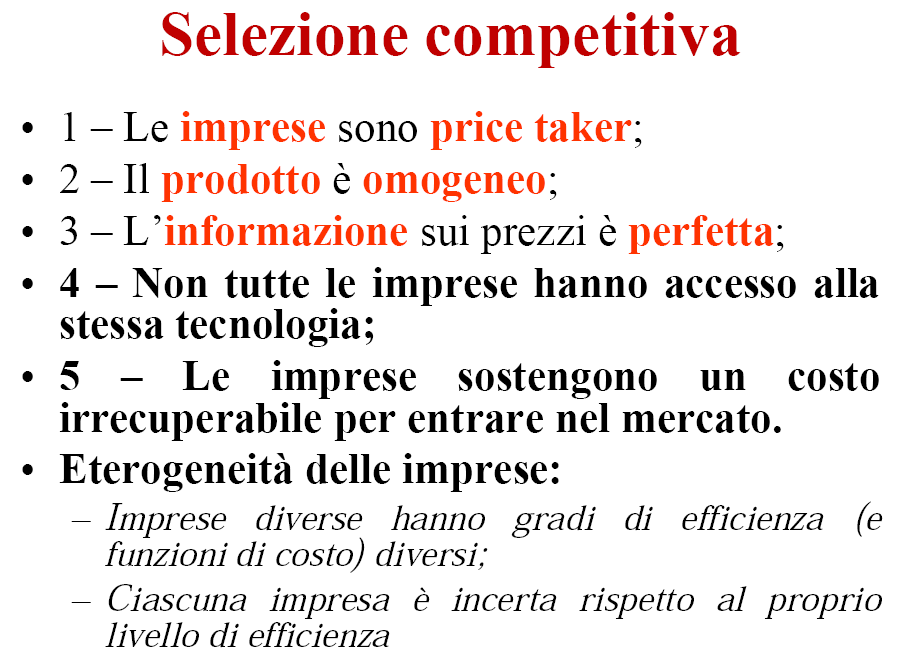 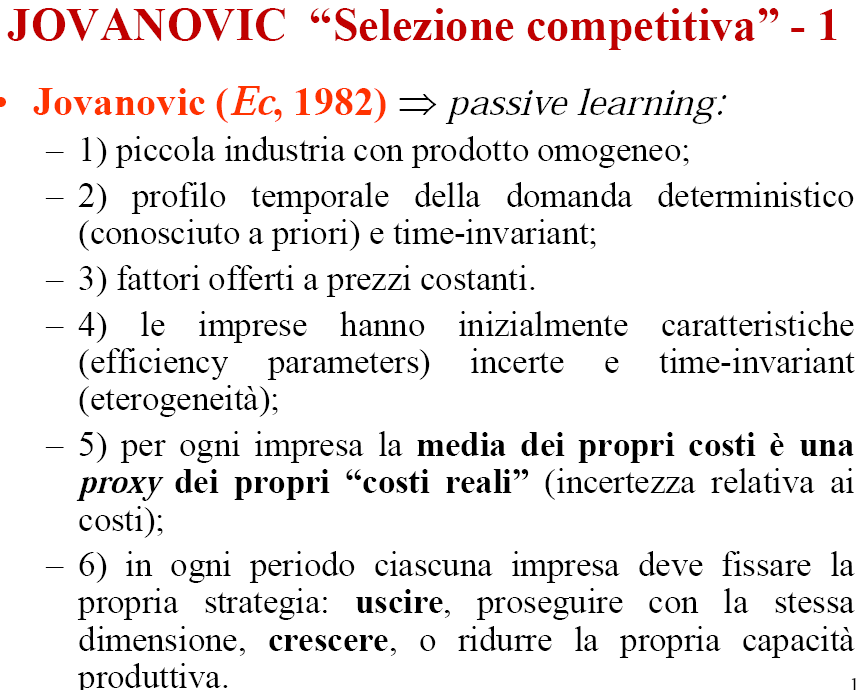 Le imprese che ricevono cattivi segnali sulla propria efficienza riducono la produzione ed escono dal mercatoQuelle che ricevono segnali positivi rimangono attive ed aumentano la produzione Le imprese che non hanno ricevuto informazioni sulla propria efficienza vogliono entrare e quelle con segnali negativi vogliono uscireQuesto spiega saggi di profitto diversi ed entrate e uscite simultanee.
1. L’equilibrio di lungo periodo è un punto verso cui i mercati convergono, attraverso un processo di entrata e uscita2. Le imprese attraverso l’entrata apprendono la loro curva dei costi3. Il meccanismo di selezione competitiva è tale che le imprese più efficienti rimangono sul mercato, le altre escono. 4. Il livello di produzione delle entranti è più basso di quelle che già stanno sul mercato.
Le imprese più efficienti sono quelle che hanno una funzione di costo marginale spostata verso il basso e quindi producono una quantità maggioreIl modello di selezione competitiva vale anche quando l’asimmetria riguarda non i costi ma la qualità del prodottoTante piccole imprese che producono prodotti diversi. L’impatto di ciascuna impresa è trascurabile.